Изложение
Ёжик
 3 класс
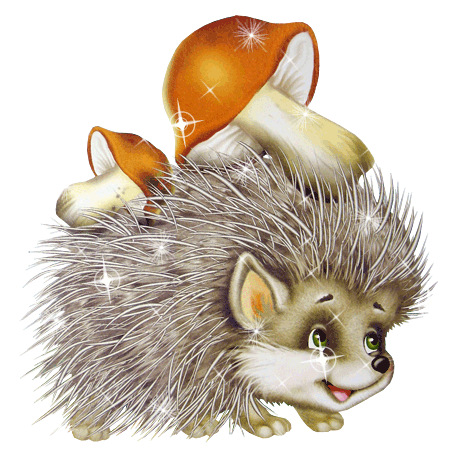 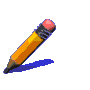 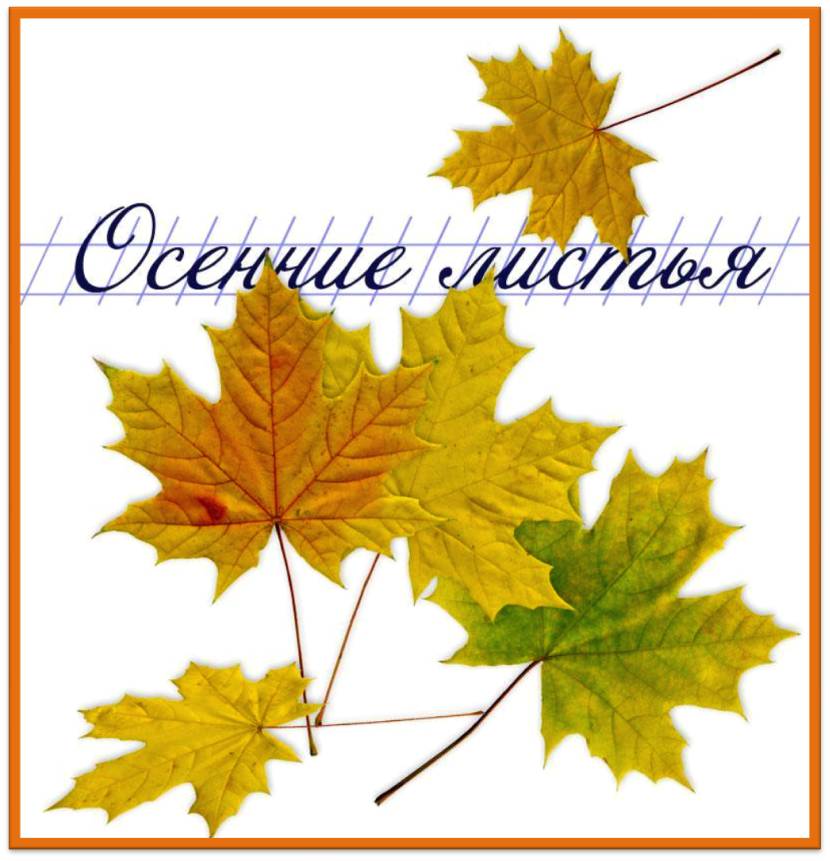 Что вы знаете о жизни  ёжика?
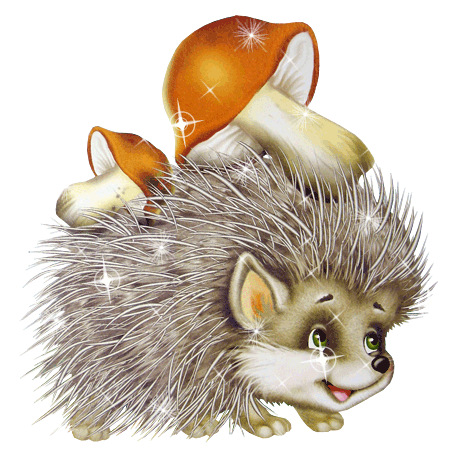 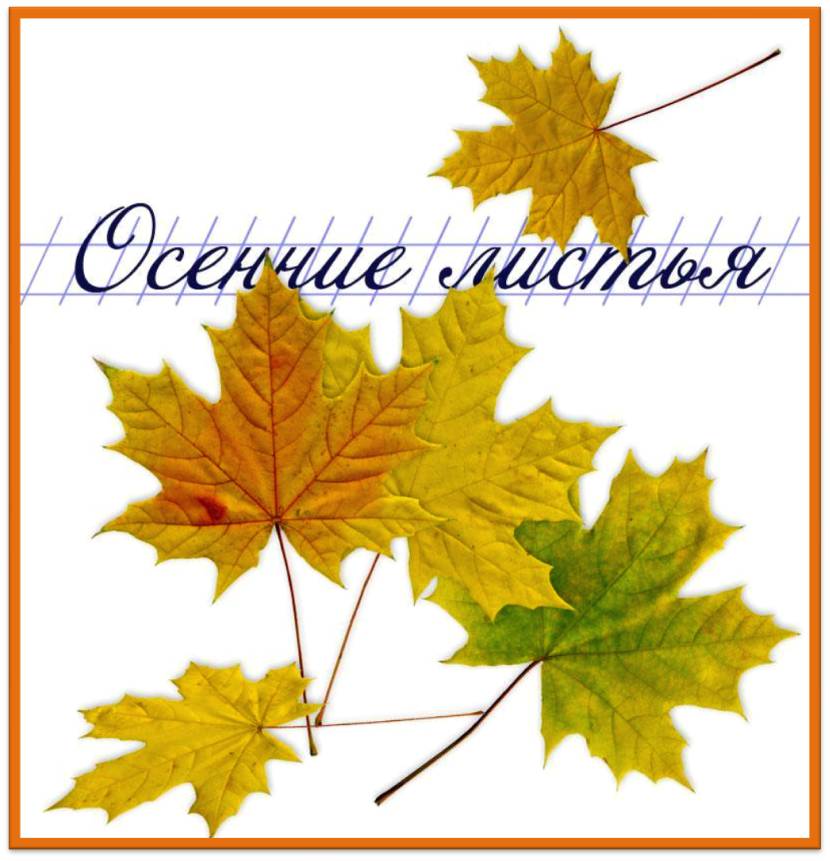 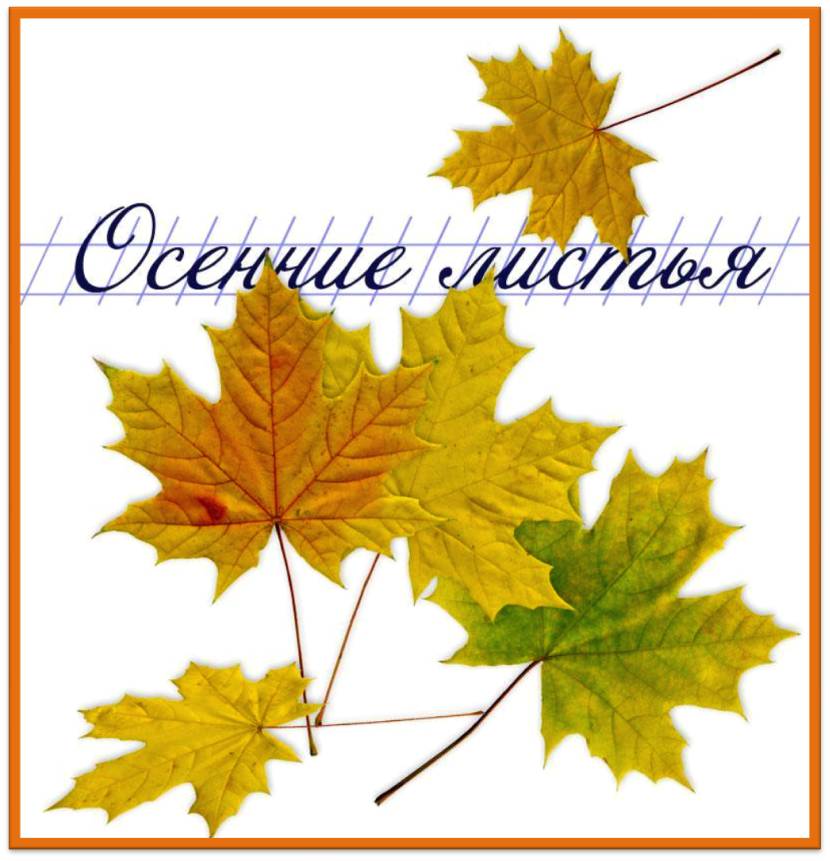 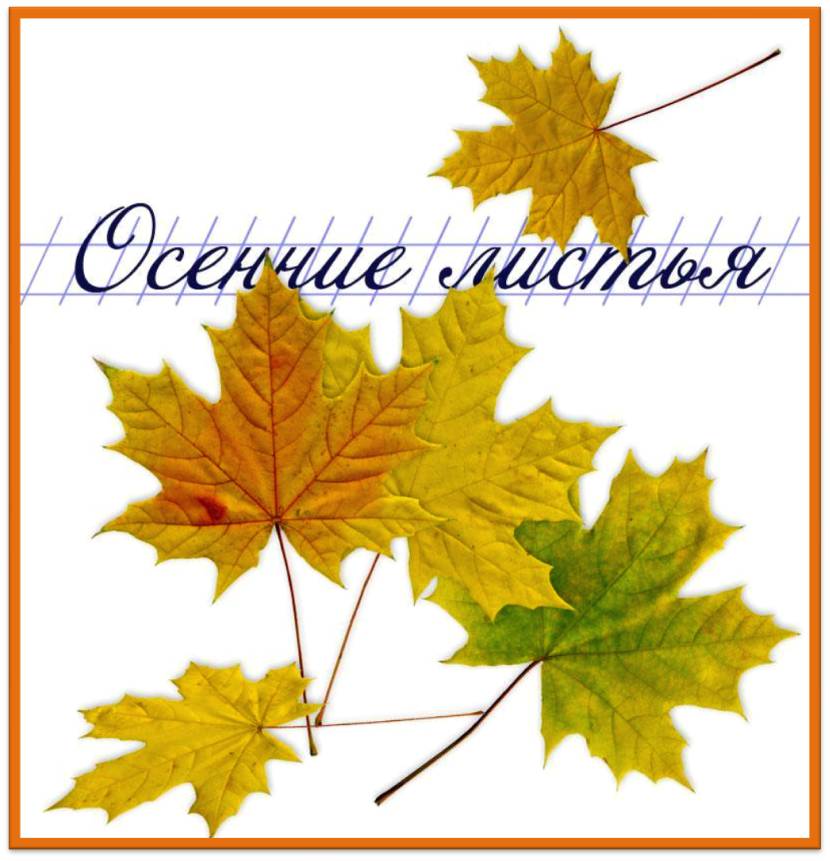 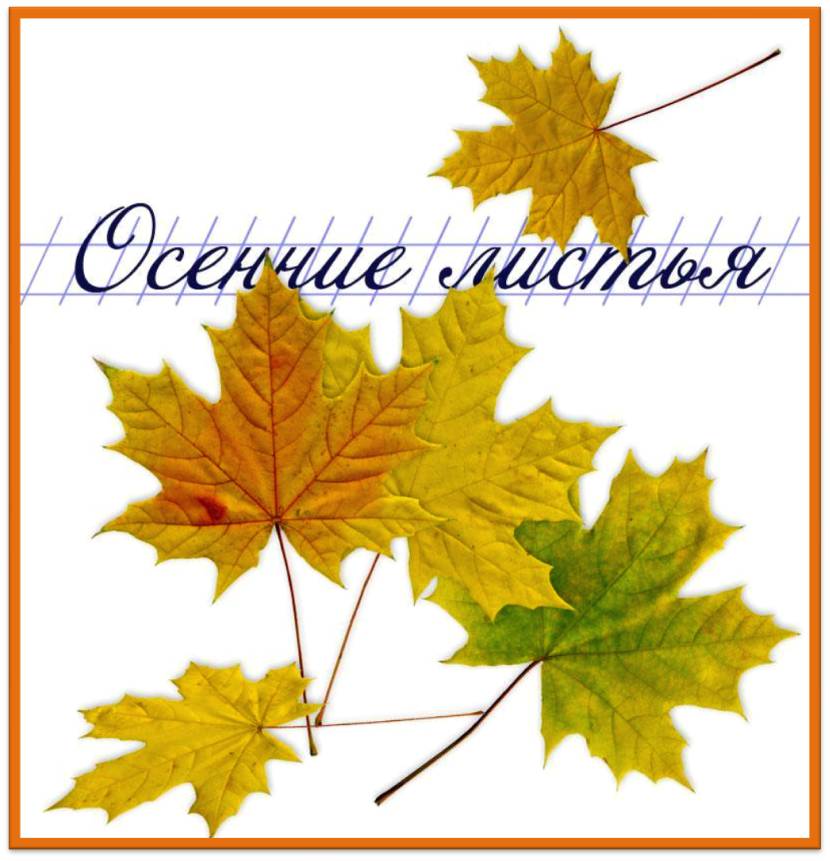 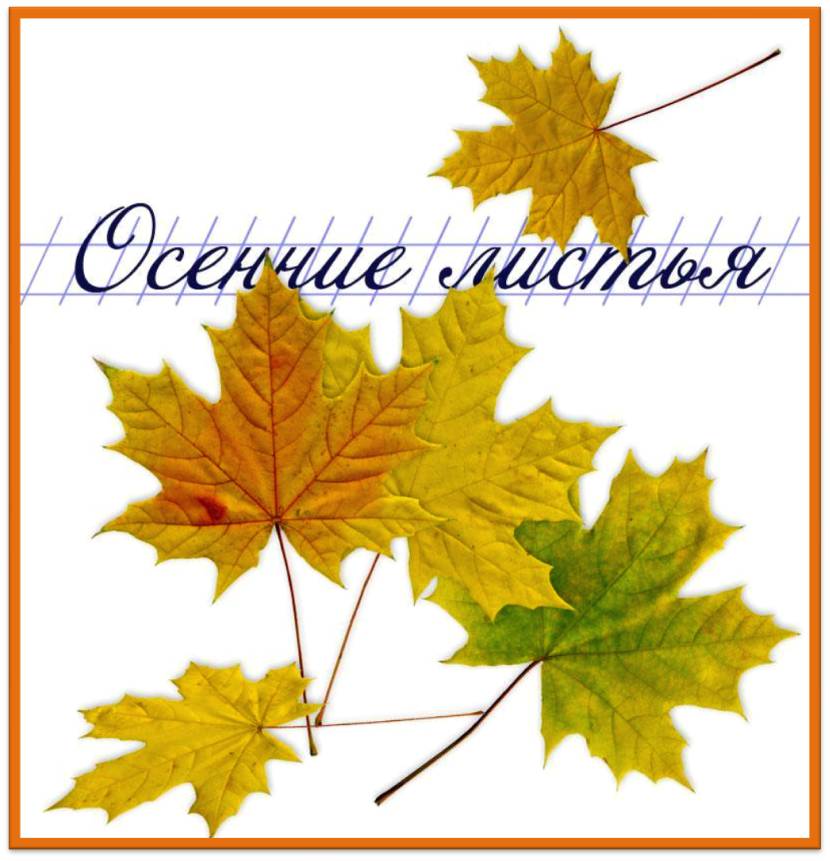 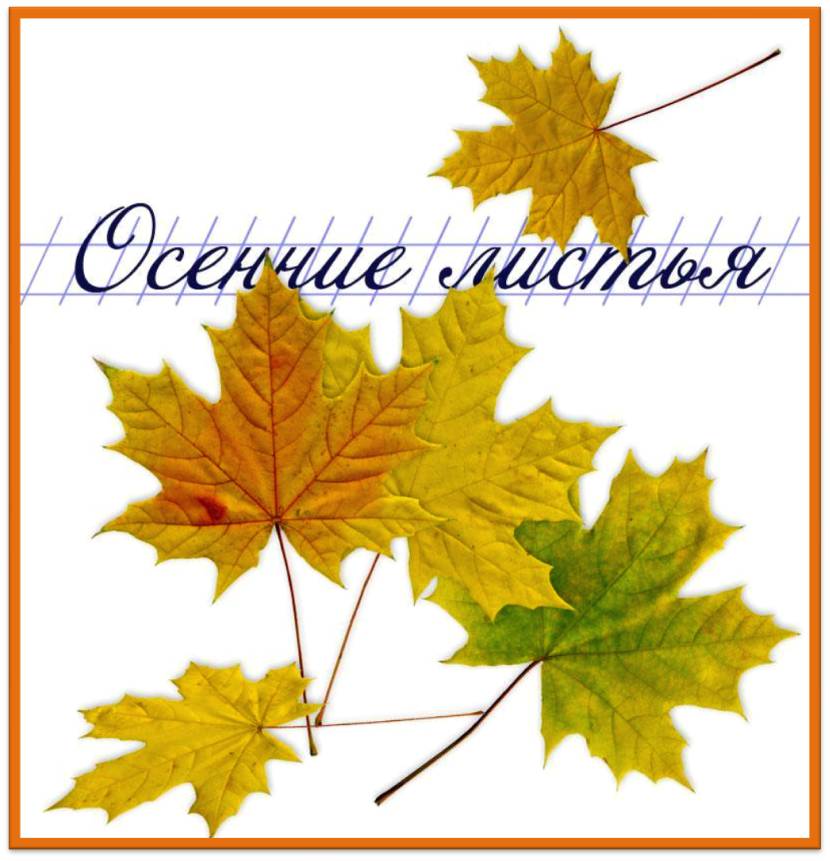 Ёжик
Вдруг заметил ёжик в голубой луже голубую
 звезду. Тоже хотел наколоть – да не вышло. Подумал он, подумал и накрыл  её лопушком: пусть до утра полежит.
Пошёл тёмной ночью серый  ёжик по лесу гулять. Увидел красную  клюквинку и наколол на серую иголочку. Увидел жёлтый листочек и тоже наколол.
А утром под лопухом вместо голубой звезды нашёл большое красное солнышко. Вот ёж смеялся. Очень.
Что необычного в этом тексте?
Ёжик
Пошёл тёмной ночью серый  ёжик по лесу гулять. Увидел красную  клюквинку и наколол на серую иголочку. Увидел жёлтый листочек и тоже наколол.
Вдруг заметил ёжик в голубой луже голубую
 звезду. Тоже хотел наколоть – да не вышло. Подумал он, подумал и накрыл  её лопушком: пусть до утра полежит.
А утром под лопухом вместо голубой звезды нашёл большое красное солнышко. Вот ёж смеялся. Очень.
О чём этот рассказ?
Понял ли ёжик свою ошибку? 
      
       Что об этом говорится в тексте?
Как он отнёсся к своей ошибке? Прочитай.
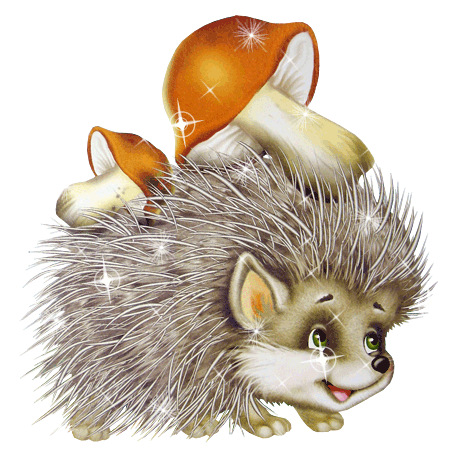 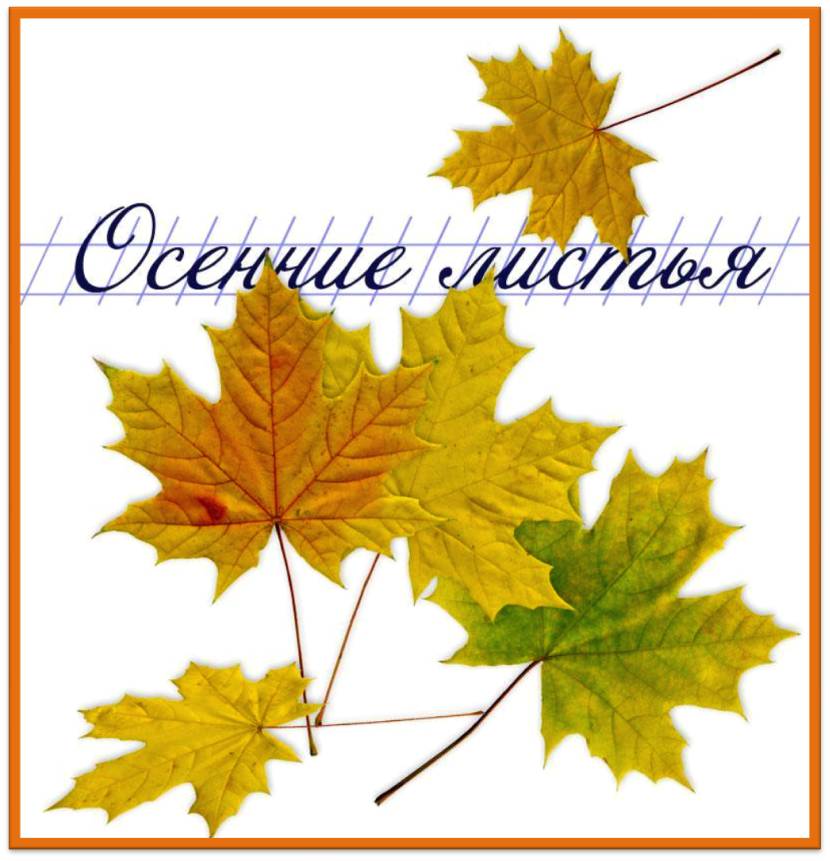 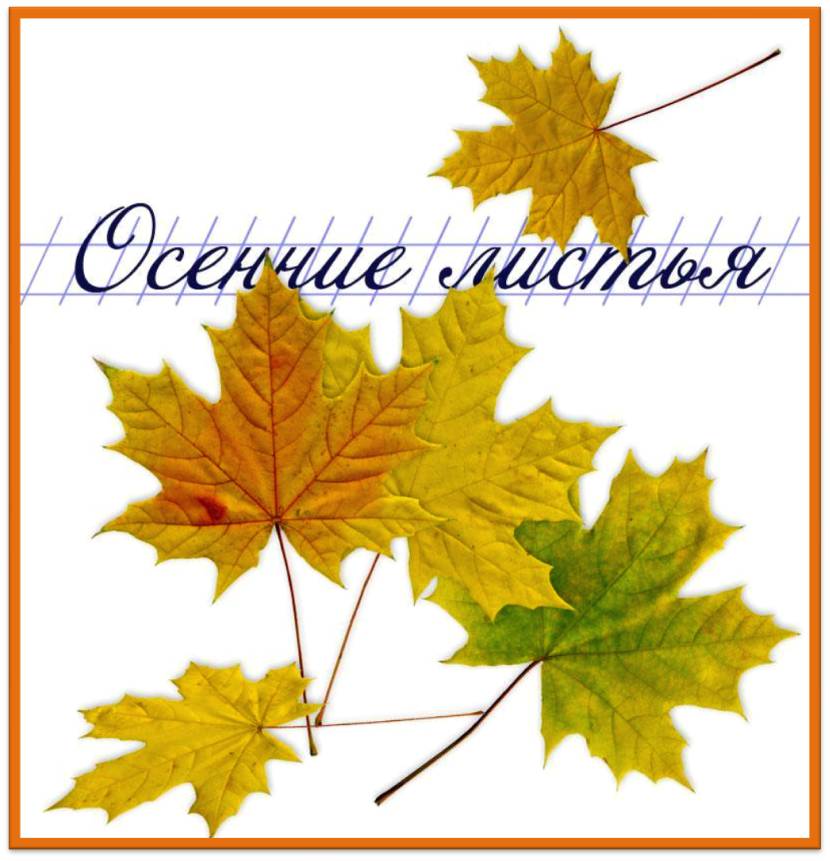 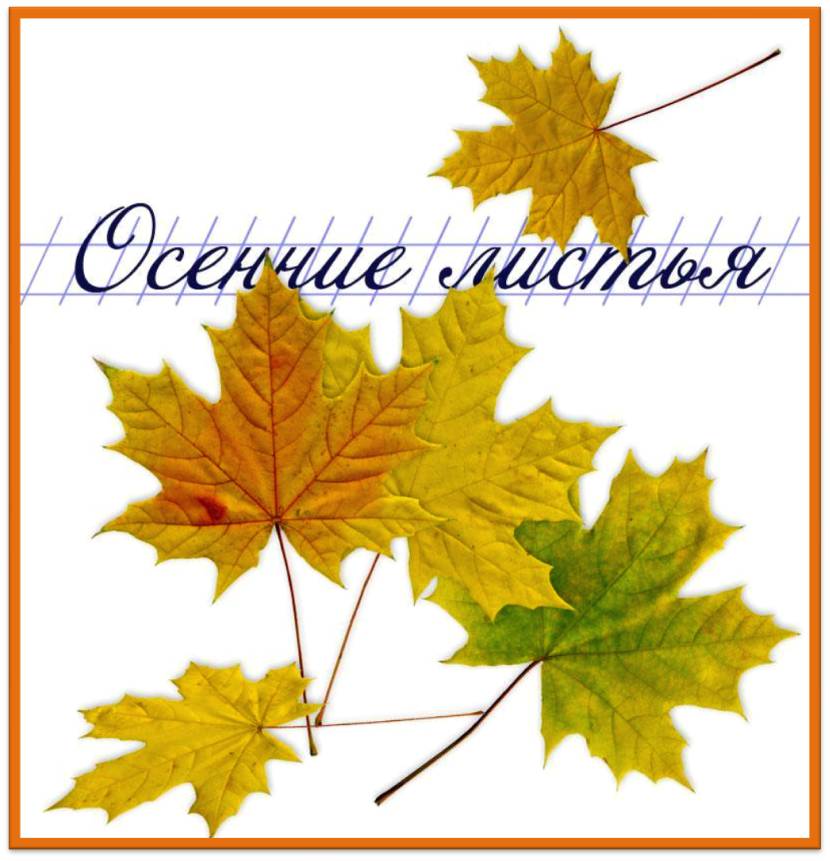 Ёжик
Пошёл тёмной ночью серый  ёжик по лесу гулять. Увидел красную  клюквинку и наколол на серую иголочку. Увидел жёлтый листочек и тоже наколол.
Вдруг заметил ёжик в голубой луже голубую
 звезду. Тоже хотел наколоть – да не вышло. Подумал он, подумал и накрыл  её лопушком: пусть до утра полежит.
А утром под лопухом вместо голубой звезды нашёл большое красное солнышко. Вот ёж смеялся. Очень.
план
Орфографическая подготовка
1. Вставь пропущённые в словах буквы:
пош_л         увид_л            н_чего      ж_лтые
замет_л      л_пушком      наш_л       подум_л
ё
е
и
ё
и
о
ё
а
2. Найди в тексте слова с приставками, назови  приставки.
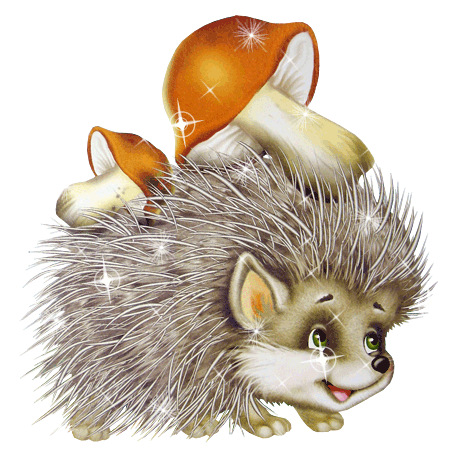 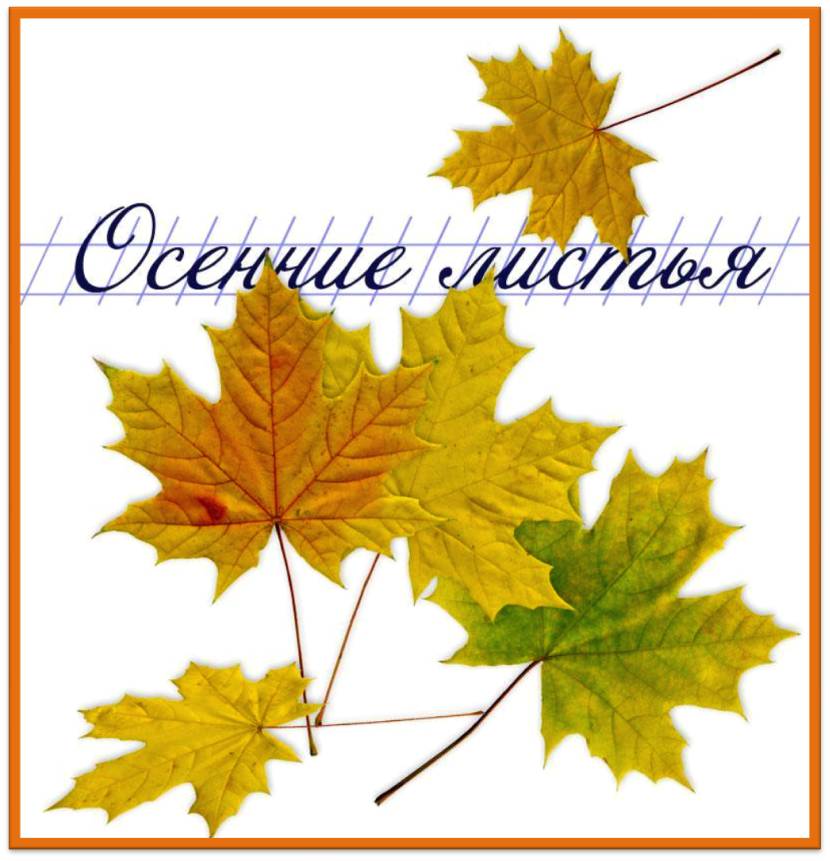 текст
План
1. Ночная прогулка по лесу.
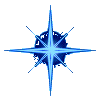 2. Голубая   звезда в луже.
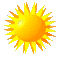 3. Утреннее красное солнышко.
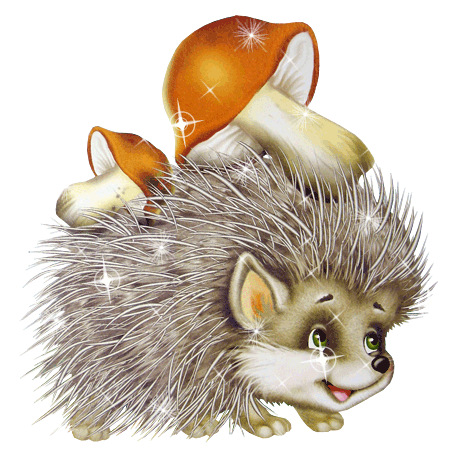 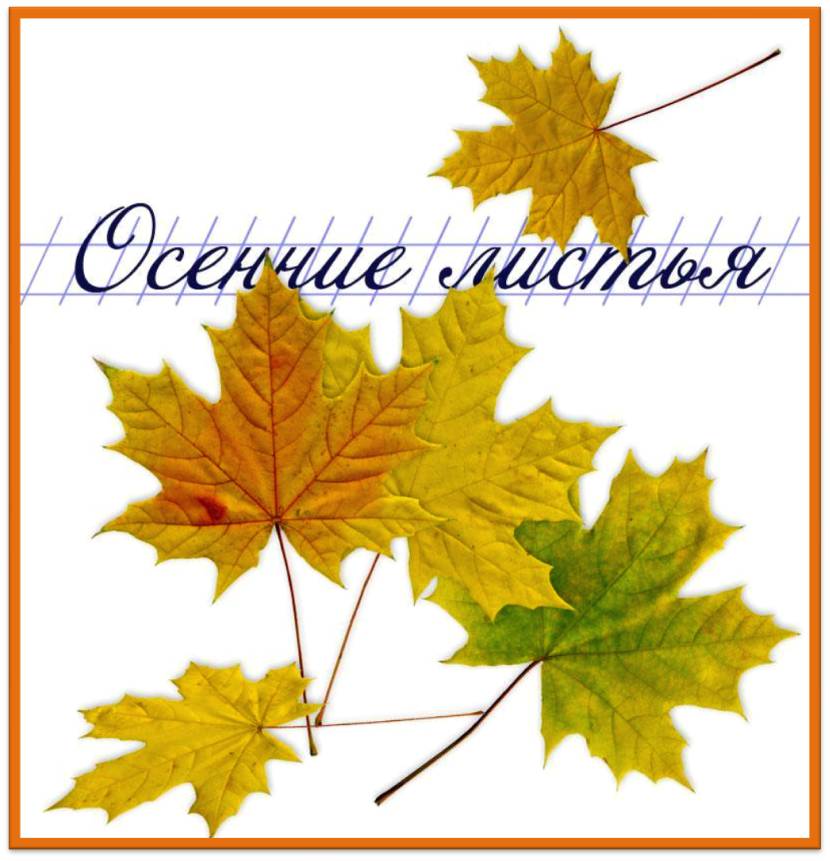 текст
Проверьте написанное.
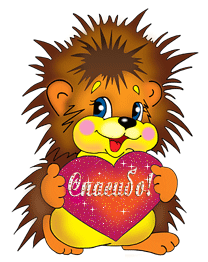 Автор презентации
Кокорева Галина Ивановна учитель начальных классов  ГБОУ СОШ № 2 с.Обшаровка